2017 Family Friends of Scouting
“Why Do You Give?”
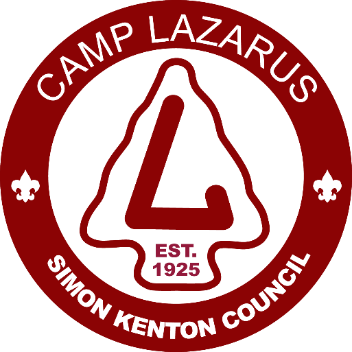 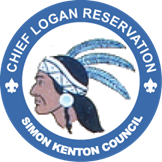 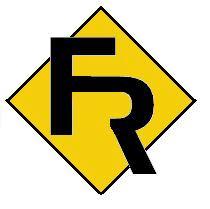 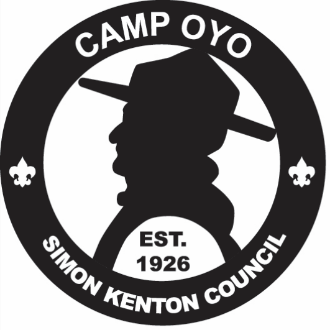 Thank you for serving as a 2017 Friends of Scouting presenter!

Why are you here?
What’s your Scouting Background? 
What is a found memory you have of Scouting?
Tell a (quick) story about a time you saw a Scout act like a leader during a Scouting activity.
Why YOU are (specifically) here
You have a passion for the program
You see the importance of youth leadership development
 You are financially invested in Scouting (you’re a donor!)
You can tell a great story
You want to see Scouting grow and flourish in YOUR community
Family Friends of Scouting
What is Friends of Scouting?

Friends of Scouting is the annual LOCAL fundraising effort to offset the costs of providing a quality Scouting program to young people.

Annually, Friends of Scouting accounts for approx. 15% of the operating budget of the Simon Kenton Council.
But, specifically….
Let’s Talk Operating Budget“Where’s the money go?”
Four year round camping facilities with combined operating costs of over $430,000
Subsidize Summer and Day Camp Programs-Best value in camping
Year-Round Programming like Merit Badge Workshops
Financial Assistance to Scouts In-Need: No Scout turned away because family cannot afford the program. Over $50K in assistance given to date in 2016.
Promotional Materials for Recruitment & Programs
Three Service Centers – Columbus, Chillicothe, Portsmouth
Website and Online Registration System
Professional Staff to Recruit New Scouts
The Process
The Pre-Work
Communicate with unit leader on presentation details before the event:
Focus on Blue & Gold Banquets and Courts of Honor (high attendance events)
Ask about Audio-Visual capabilities to show video and microphone availability for larger groups
For larger groups, recruit a buddy.  That person will help with the logistics at the presentation (i.e. pledge card collection)
Pick-up materials from District Executive or from Family Chairperson 
Items include, brochures, pens, recognition items, etc.
Coordinate pre-letter/email to unit families
Sample letter will be provided to send to a unit leader.  Ask that it be sent out in advance of the presentation date so families have time to discuss their giving options
Practice
Why do you give. Share it a few times to become more comfortable telling it in front of a group.
The Process
Day of Details
Confirm logistics/details with unit leader.
Where are you on the agenda? When should you arrive? Can you set-up early? Who will be introducing you – will they set the stage for you?
The Presentation
Thank the unit for inviting you.  Let them know this is an opportunity for you to educate families on LOCAL Scouting.
Distribute brochures. Make sure extended family (grandparents, aunts & uncles) get pledge cards. Keep one to reference.
Share your personal story.  Why do you give? Why are you here?
Show video – 5 Minutes.
Say Thank You to all donors  - often!
Collect cards.  It works well to have Scouts help.
Share and celebrate results from the presentation.
Thank all the donors again and make sure recognition items are distributed.
How To Be Successful.Do’s and Don’ts of a Presentation
Don’ts.
Apologize for asking for money.  We have a program worth supporting.
Make excuses for why someone wouldn’t be able to give.
Under-value the program.  When families know they can make payments throughout the year they are more likely to consider a $150 gift.
Take up to much time on the agenda.  10 minutes start to finish should be plenty of time.
Assume you know how much families can give based on where they live.  You may be surprised!
Do’s.
Why do you give. Connect with your audience through experiences you might share.  The more local, the better.
Let the families know that you are a volunteer and that you personally support Friends of Scouting.
Announce how much was collected during the presentation and how much was given last year.
Show the video.  Education is so important during these presentations.  It ensures that no small details are missed.
Remind donors that we aren’t asking for payment tonight.  Paying a pledge throughout the year makes a big difference in giving ability.
The Pledge Card
Encourage a $150 pledge to support one Scout. Remind donors that some can afford to give more, some less, but the importance of gift is paramount.
Talk about monthly payment options
Review the card before hand, and show the video!
Remind donors to sign their cards
NEW!
Address must be billing address when using a credit card
Reference matching gift & volunteer grant companies
The Process
Post-Presentation 
Call/text/email your District Executive and/or Chairperson to share results
Coordinate time to deliver collection envelope to District Executive. Don’t sit on cash or checks!
Donor Recognition
$150 Donation
Council Shoulder Patch

$250 Donation
Friends of Scouting tote bag

$500 Donation
The Belt Buckle!
To Sum it up….
Develop and tell your Scouting story. Think, “Why Do I Gave?” “Why am I here?”
Highlight Program. Scouting teaches young people to be leaders. You’ve seen it happen. Tell those stories. 
Pre communication and coordination makes for successful presentations. 
Have fun with your team. We are aiming to be at our campaign goal by June 30th. We’re having a victory celebration in July to toast a job well done.